Методическое объединение учителей начальных классов.

Руководитель: Макало Н.С.
Педагогическая диагностика в работе учителя начальной школы
МБОУСОШ №27 
2013-2014 уч.год
Что такое «педагогическая диагностика»?
Современное общество ставит перед образованием новые задачи. На первый план выходит развитие ребёнка, его продвижение по дороге познания мира относительно себя прежнего. Но возникает вопрос: как отследить развитие каждого ученика, его интеллектуальное продвижение на разных этапах обучения в школе? Ведь от этих знаний во многом зависит построение личностно-ориентированного учебного процесса. Одним из таких инструментов для учителя может стать педагогическая диагностика.

 Диагностика - эффективный инструмент для проектирования педагогической деятельности, учитывающей продвижение каждого ученика в классе.
Показатели готовности детей к обучению
Как должен быть построен процесс дифференцированного обучения, чтобы учитель реально мог учесть особенности и возможности своих учеников?
Принципиальным основанием такого процесса должна быть
 педагогическая диагностика.
Что такое педагогическая диагностика?
Педагогическая диагностика – это совокупность приёмов контроля и оценки, направленных на решение задач оптимизации учебного процесса, дифференциации учащихся, а также совершенствования учебных программ и методов педагогического воздействия. 

Педагогическая диагностика призвана:
 во-первых, оптимизировать процесс индивидуального обучения,
 во-вторых, обеспечить правильное определение результатов обучения,
 в-третьих, руководствуясь выработанными критериями, свести к минимуму ошибки при переводе учащихся из одной учебной группы в другую.
Педагогическая диагностика представляет собой совокупность специально подобранных и систематизированных заданий, которые позволяют:определить особенности усвоения учащимися предметных знаний,        умений и навыков; выявить характер трудностей ученика и установить их причины;установить уровень овладения учебной деятельностью;оценить изменения, происходящие в развитии учащихся.
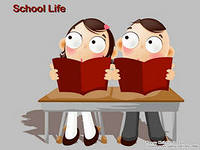 В чём же отличие заданий педагогической диагностики от контрольных и прочих проверочных работ?
Во-первых, педагогическая диагностика определяет не только то, что именно усвоил или не усвоил ученик, но и показывает, почему он это не усвоил.
Задания позволяют определить, связаны ли трудности с пробелами в знаниях, при этом выбор одного из предложенных вариантов ответа имеет качественную характеристику, определённо указывает, в чём ошибочность рассуждений ученика, или же трудности связаны с неумением учащегося применять имеющиеся знания, удерживать  необходимую последовательность действий.
Выявление причин устойчивых ошибок учеников путём конкретизации характера возникающих затруднений при выполнении заданий помогают наметить пути устранения вскрытых причин.
Во-вторых, выполнение диагностических заданий даёт возможность не только установить разные уровни усвоения программного материала, но и характеризовать продвижение ученика в языковом и математическом развитии;

Задание №1. Среди данных слов подчеркни:
только существительные:	 зима, зимушка, зимний, зимовать, зимовье
только  прилагательные: 	белить, белизна, белый, беленький
только глаголы:		утихать, тишь, удар, ударить, бег, бежать
В -третьих, позволяет определить насколько сформирована у школьника учебная деятельность, то есть на каком уровне (репродуктивном или продуктивном) усвоены те или иные знания.
	
Диагностические работы позволяет определить, какие компоненты учебной деятельности сформированы, а какие требуют дополнительной работы. 

Диагностические работы позволяют определить уровень самоконтроля (планирующего, пошагового, итогового) и самооценки.
Виды диагностики по объемному показателю: полная и частичная. 
                                                                 По алгоритму последовательности: 
предварительная (вводная),
промежуточная, 
итоговая (конечная). 

Цель вводной: выявление исходного уровня, состояния детей для составления программы развития детей, плана работы.
Цель промежуточной: оценка эффективности педагогических (воспитательных) воздействий, своевременная коррекция программ развития, составление дальнейшего плана работы.
Цель итоговой: выявление достигнутого уровня развития способностей, экстренная необходимая коррекция для детей выпускных групп, комплексная оценка педагогической деятельности.
Принципы педагогической диагностики:
1. Принцип систематичности. Систематичность заключается в том, что регулярному диагностированию подвергаются все обучающиеся класса, группы, творческого объединения на протяжении всего срока обучения по программе; диагностирование проводится на всех этапах педагогического процесса – от начального восприятия знаний до их практического применения.
2. Принцип объективности Объективность заключается в научно обоснованном содержании диагностического инструментария (заданий, вопросов и т.д), дружеском отношении педагога ко всем обучающимся.
3. Принцип наглядности. Необходимым условием реализации принципа является объявление результатов диагностических срезов, их обсуждение и анализ. 
4. Принцип оптимальности (в выборе метода, объема и тд) – например, диагностирование познавательных способностей детей считается целесообразным анализировать всего 5-6 умений.
5. Принцип системности
6. Принцип учета и преемственности между возрастами – получаемая в итоге диагностирования информация может быть использована при планировании и организации воспитательной работы с детьми как в разновозрастных, так и в однородных по возрасту группах.
Диагностическая карта обучающихся
Диагностическая карта ученика 1 класса по итогам 1 четверти
Мониторинг-карта развития
Итоговый диктант 2 класс 
Классификатор ошибок
Что такое диагностика?
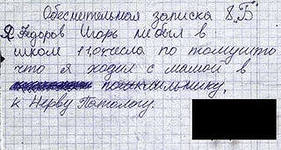 “Диагностика – не панацея, а средство, которое может помочь сделать проблему беспроблемной”. Д. Добсон